les vacances
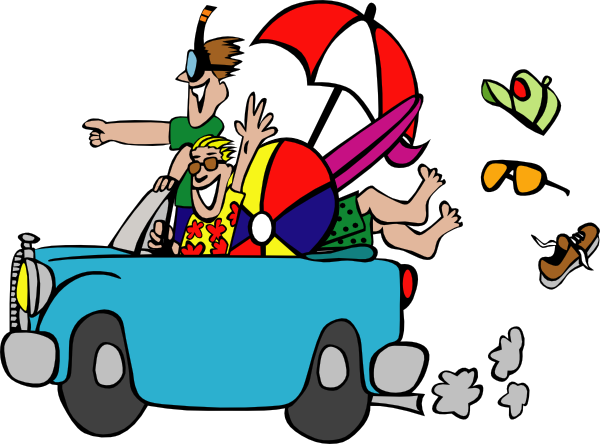 Nous allons…
décrire les vacances

utiliser le verbe ‘aller’ (to go)
[Speaker Notes: Learning objectives]
Où vas-tu en vacances?
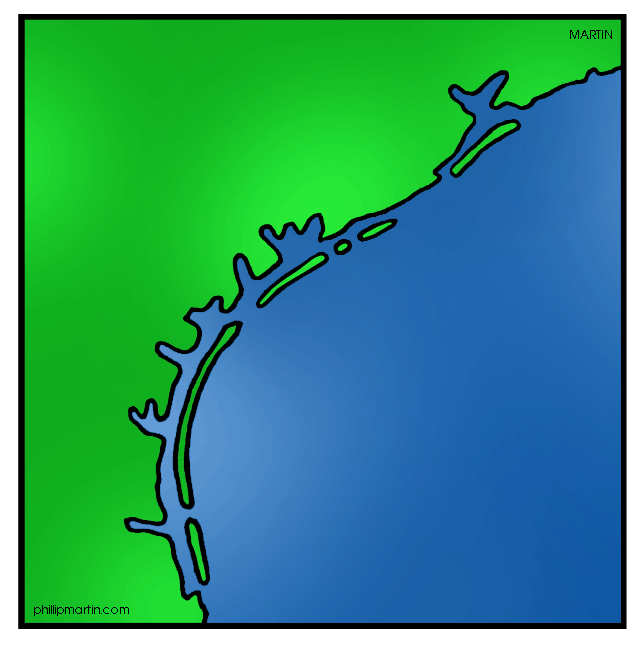 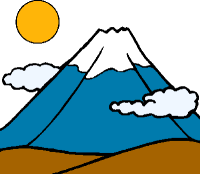 à la montagne
au bord de la mer
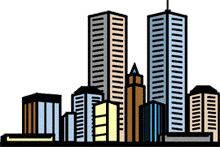 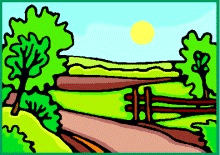 en ville
à la campagne
[Speaker Notes: Present the language.  Lots of cognates and they already know mountains and city.]
Où vas-tu en vacances?
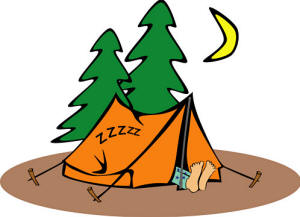 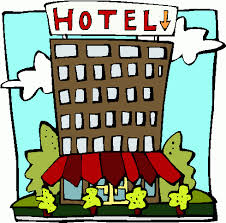 à un camping
à un hôtel
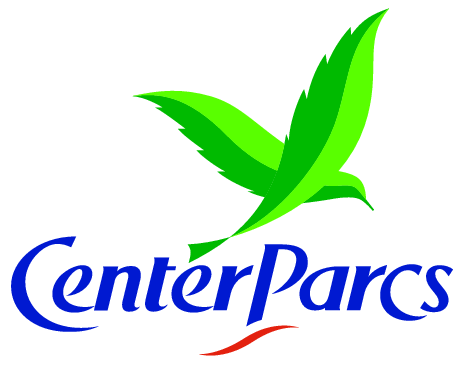 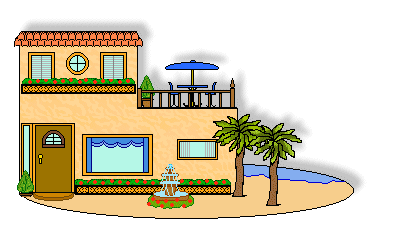 à un centre de vacances
à une villa
[Speaker Notes: Cognates again here.]
Avec qui vas-tu en vacances?
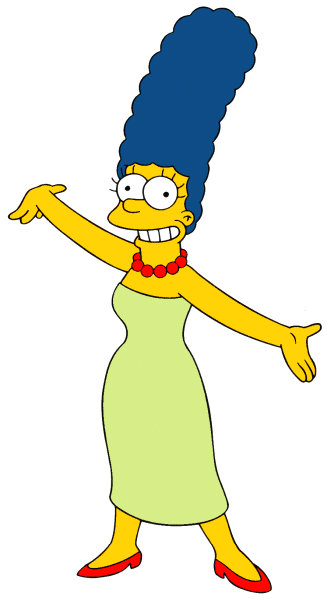 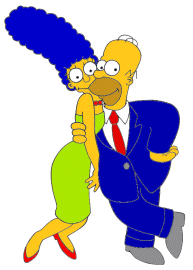 avec mes parents
avec ma mère
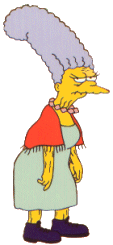 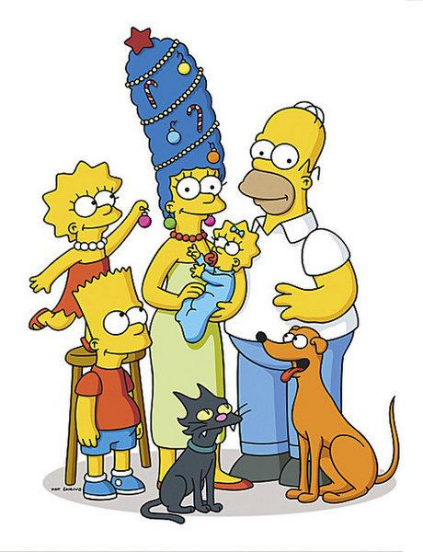 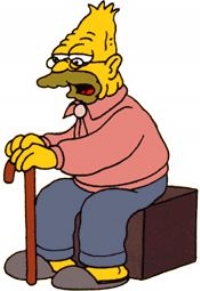 avec mes grand-parents
avec ma famille
[Speaker Notes: Family members learnt in Y4 so this is revision.]
Où vas-tu en vacances?
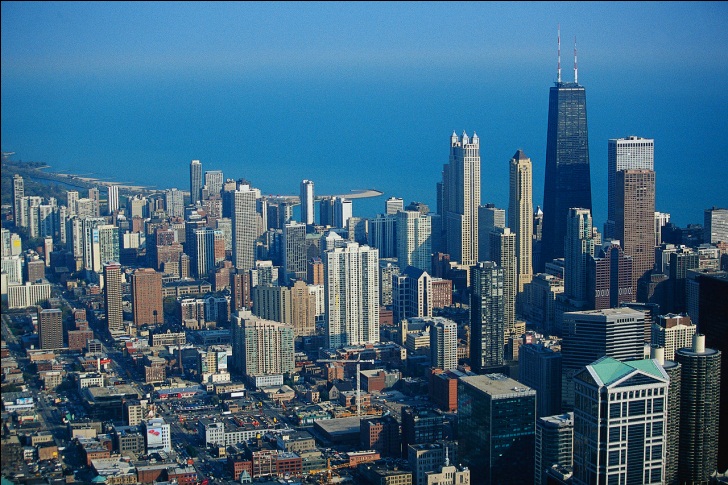 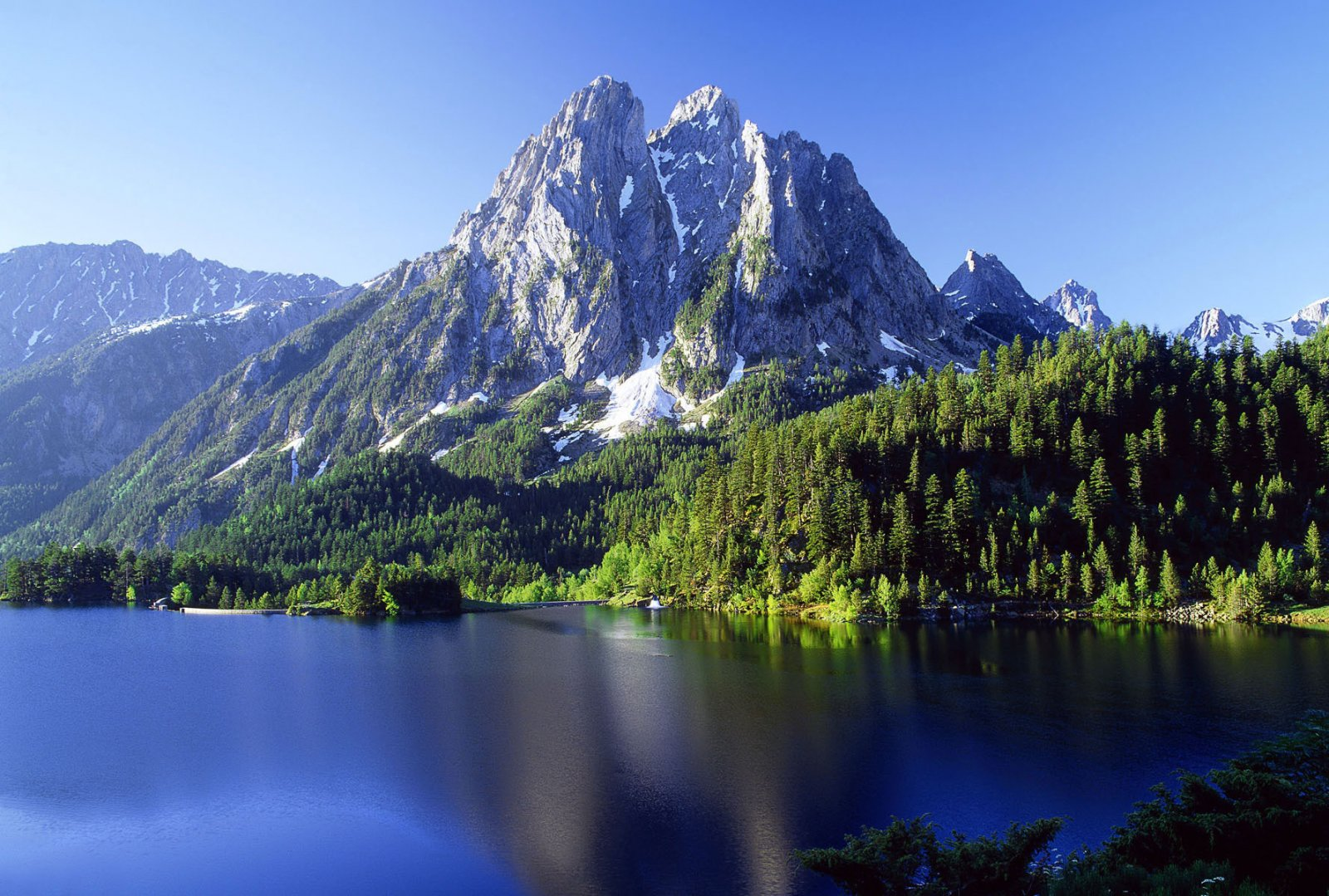 à la montagne
en ville
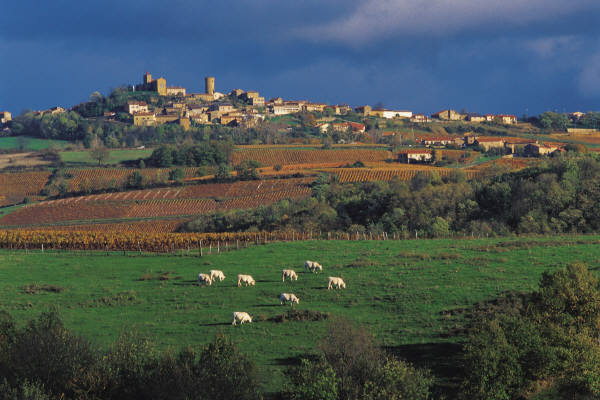 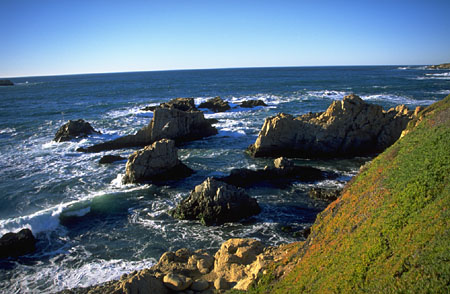 au bord de la mer
à la campagne
[Speaker Notes: Opportunity to use the vocabulary again, with different visuals.]
Où vas-tu en vacances?
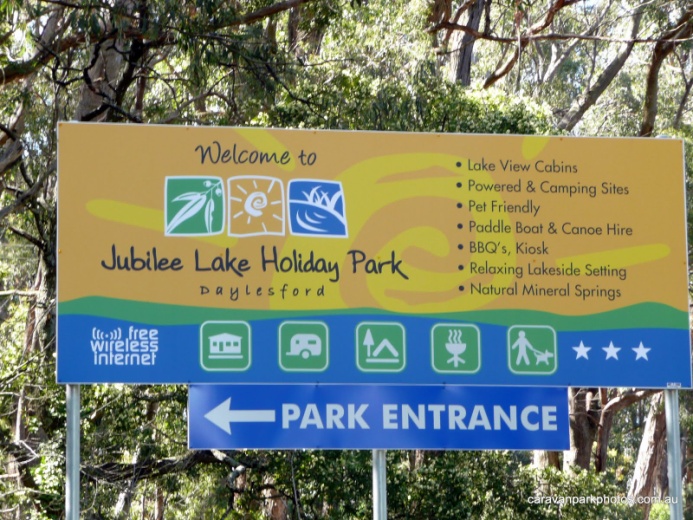 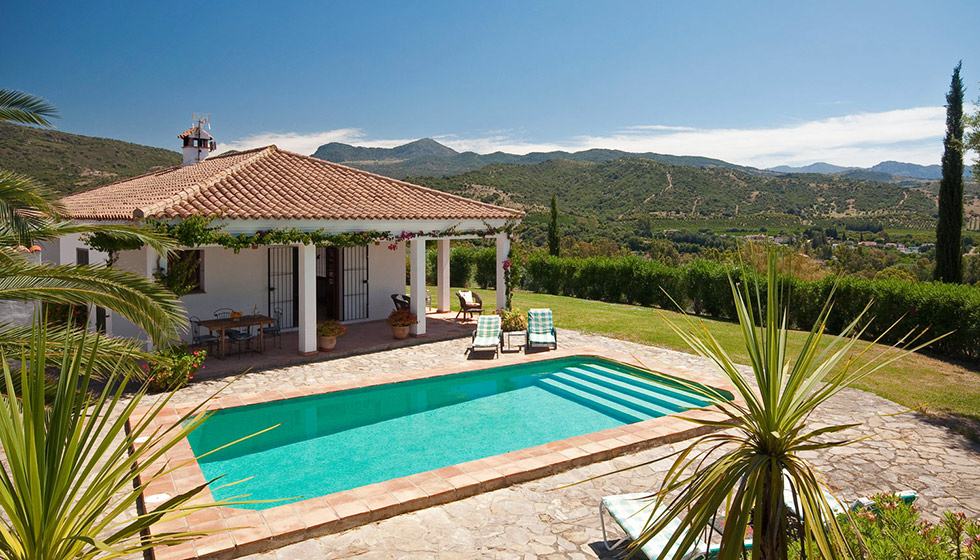 à un centre de vacances
à une villa
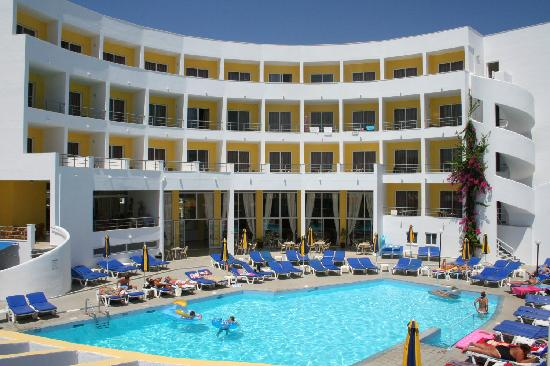 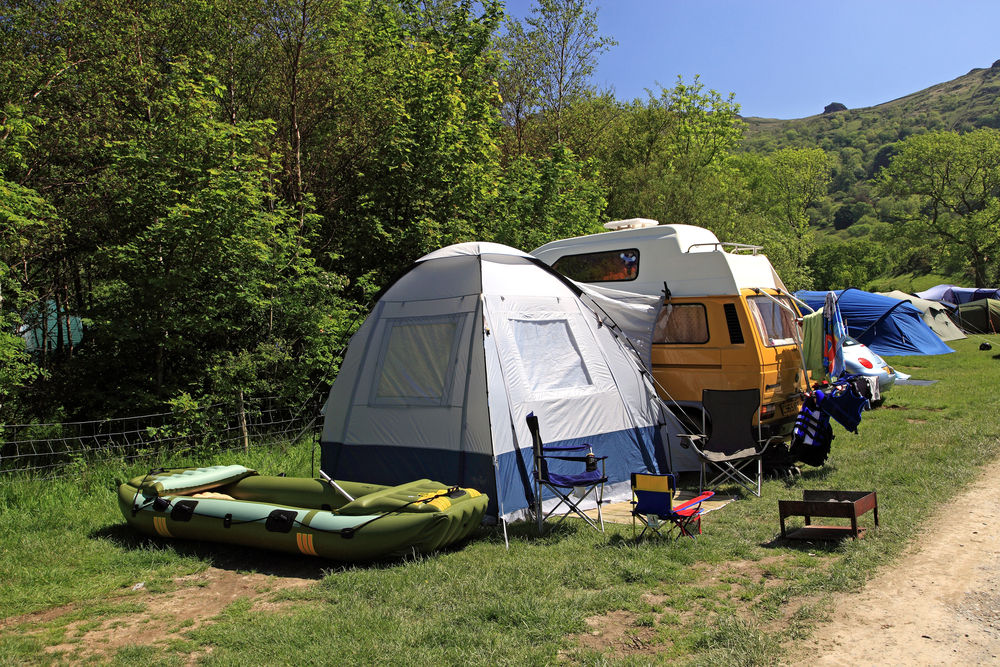 à un camping
à un hôtel
[Speaker Notes: Opportunity to use the vocabulary again, with different visuals.]
Avec qui vas-tu en vacances?
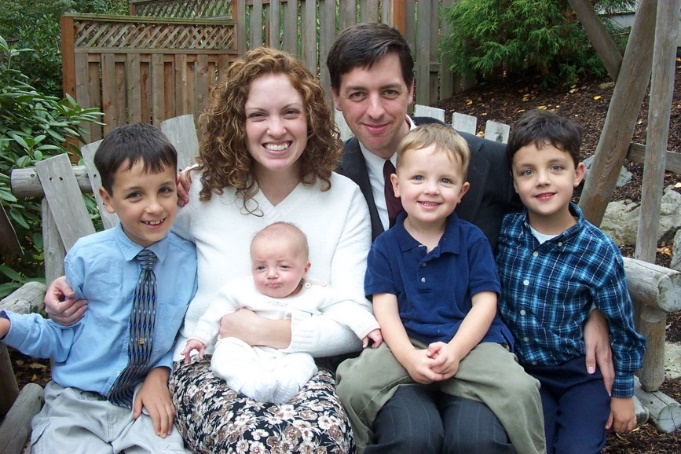 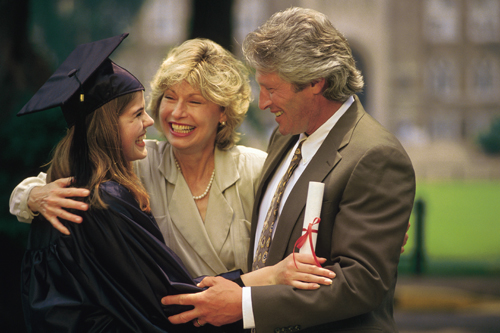 avec mes parents
avec mi famille
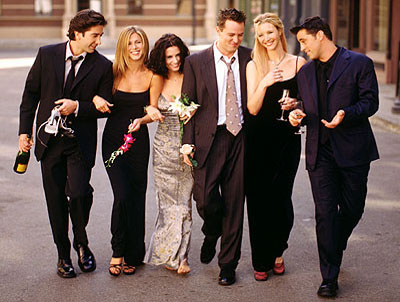 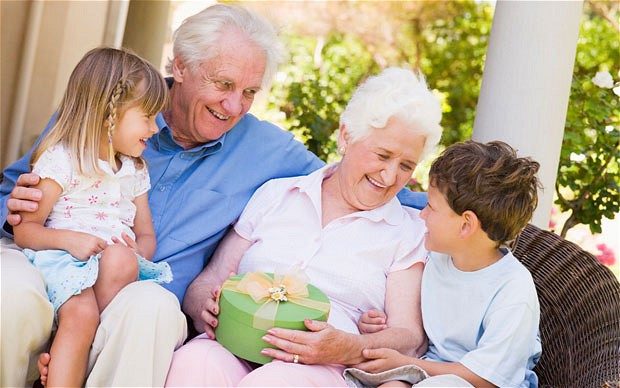 avec mes grand-parents
avec mes amis
[Speaker Notes: Opportunity to use the vocabulary again, with different visuals.]
O_   v__ - t_  e_  v_______?
A___ q__ v__ - t_?
J_ v__ …
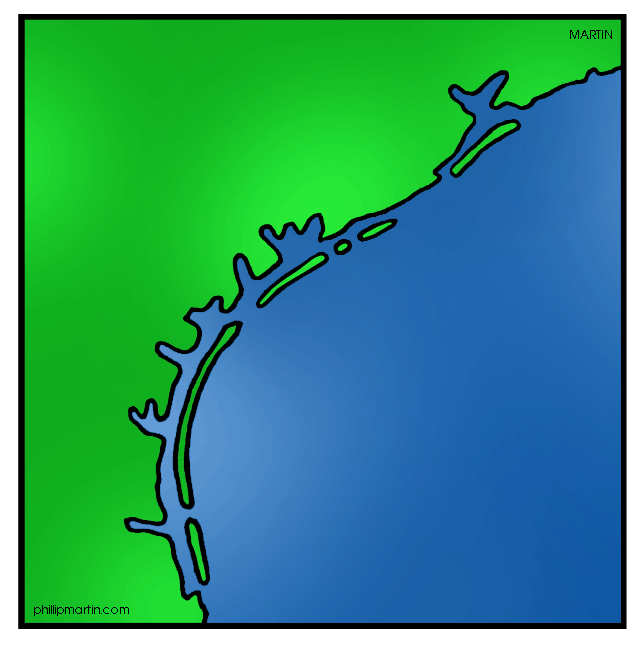 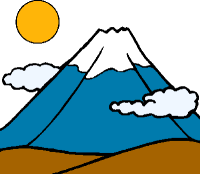 J_ v__ …
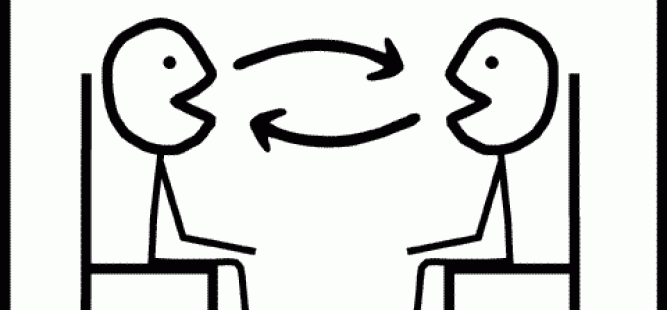 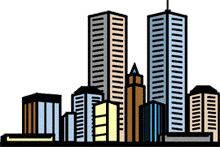 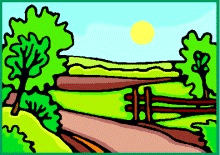 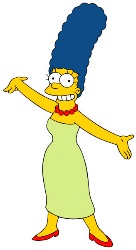 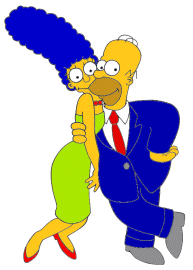 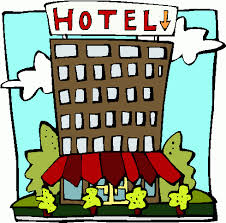 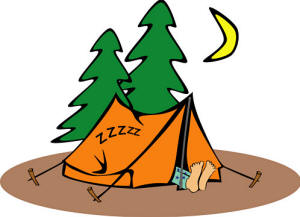 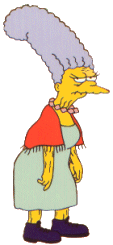 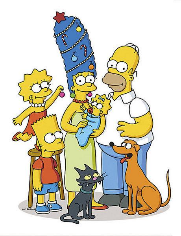 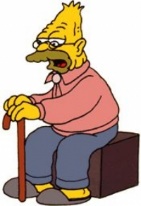 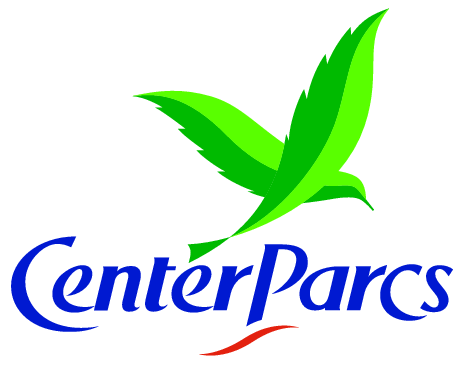 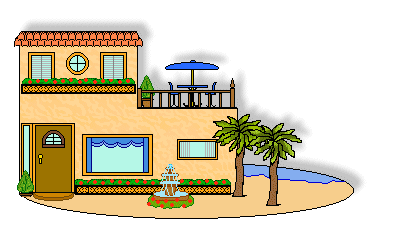 [Speaker Notes: Pairwork speaking to practise the new language.]
Les côtes de la France
Aquitaine
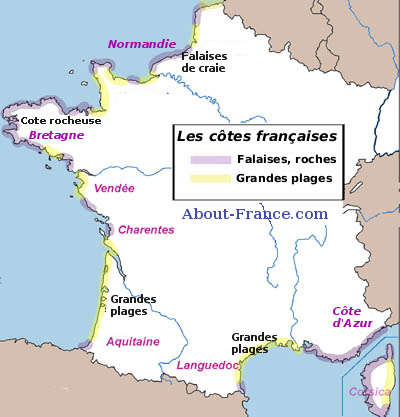 8
Bretagne
Charentes
7
la Corse
6
Côte d’Azur
5
Languedoc
1
Normandie
4
3
la Vendée
2
[Speaker Notes: Cultural knowledgeAsk students to pronounce the coast names first – phonics
Then predict the places.  Click on each pink rectangle to reveal the name – after a couple of pupils have guessed it.E.g.Je pense que le numéro un, c’est…]
¿Où vas-tu e_ v__________?
Je vais _ __ ______.
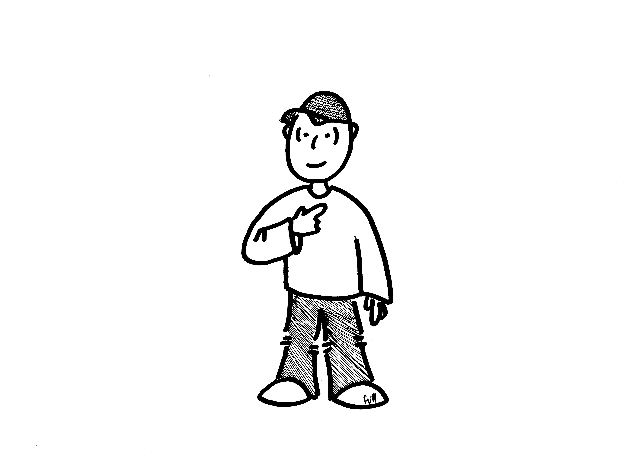 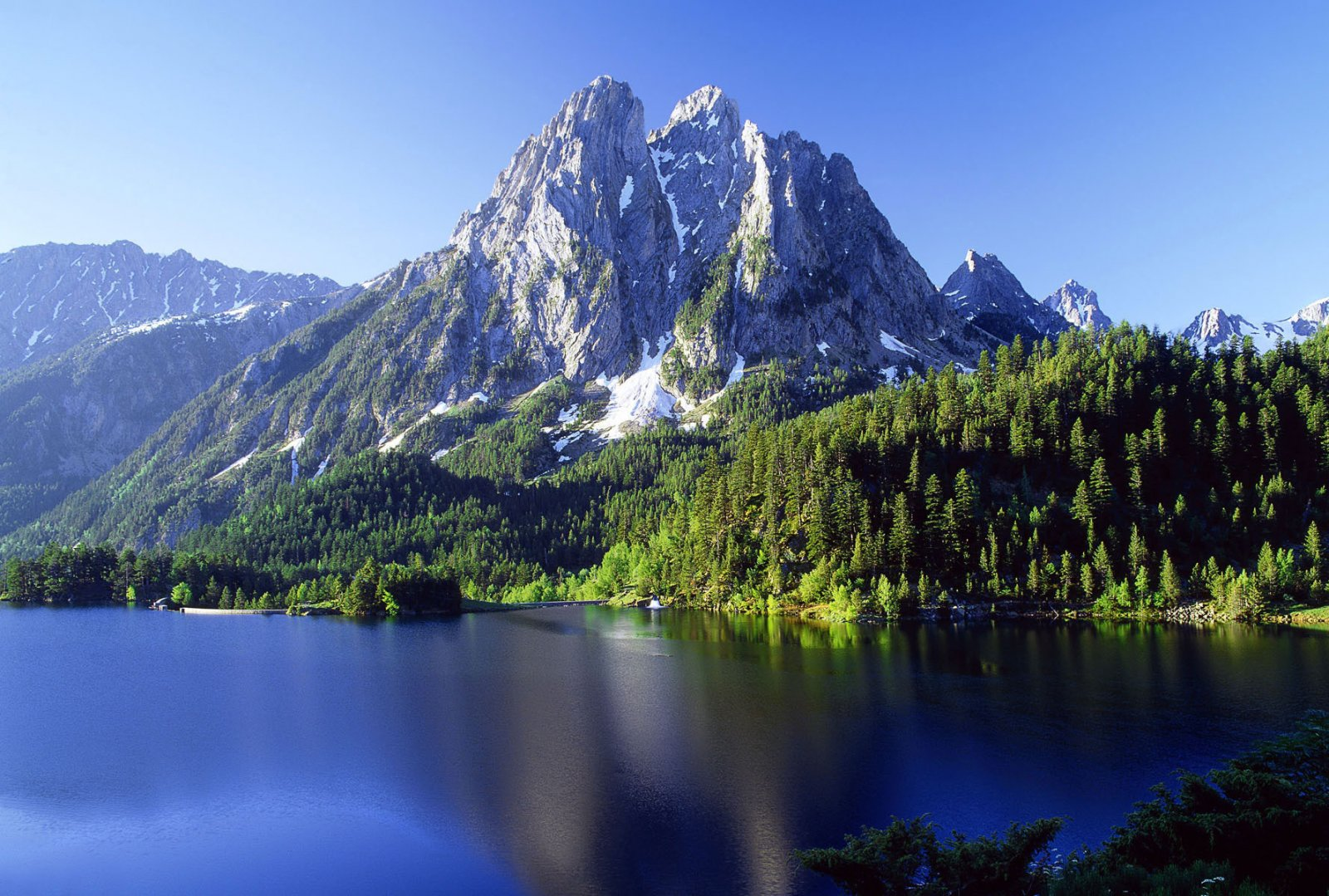 Où allez-vous e_ v__________?
Nous allons __ ____ __ __ ___
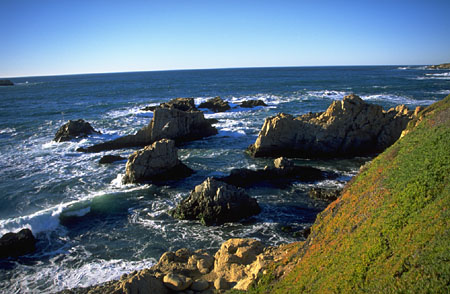 Il va
Où va-t-il e_ v__________?
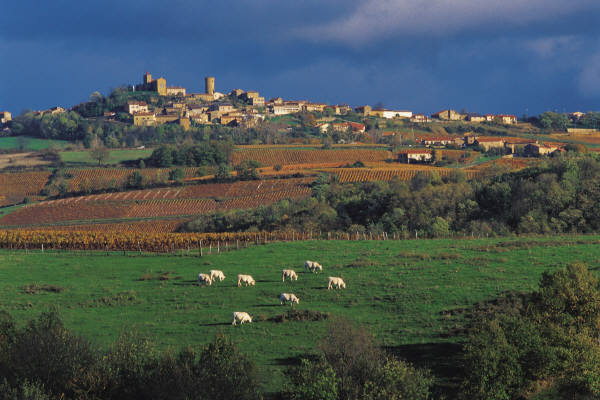 Elle va …
Où va-t-elle e_ v__________?
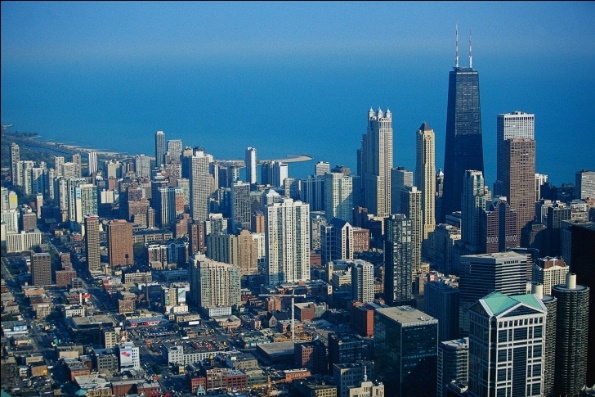 Où vont-ils e_ v__________?
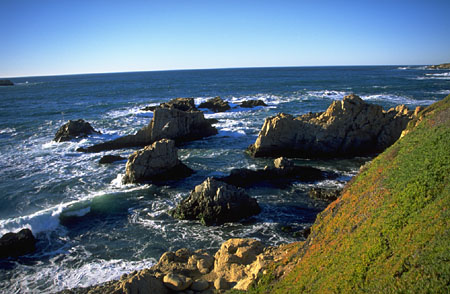 Ils vont …
ils vont
vous allez
je vais
je vais
tu vas
il / elle va
nous allons
vous allez
ils/elles vont
il/elle va
tu vas
nous allons
[Speaker Notes: Time allowing, ask students to complete the activities in their study booklet. pp. 31 and 34]